[Speaker Notes: TO UPDATE POWERPOINT:  Change Word version to Side-to-Side (under View) and Snip a picture, paste to SECTION 1 and change gray to the “transparent color”.  Copy and Paste (Bitmap) the two “Percentage Variance” reports from Excel to SECTION 2.  Resize on the SUMMARY SECTION as needed to cover the same two charts.  SUMMARY SECTION should update automatically.  Click on the “Percentage Variance” reports to zoom in.]
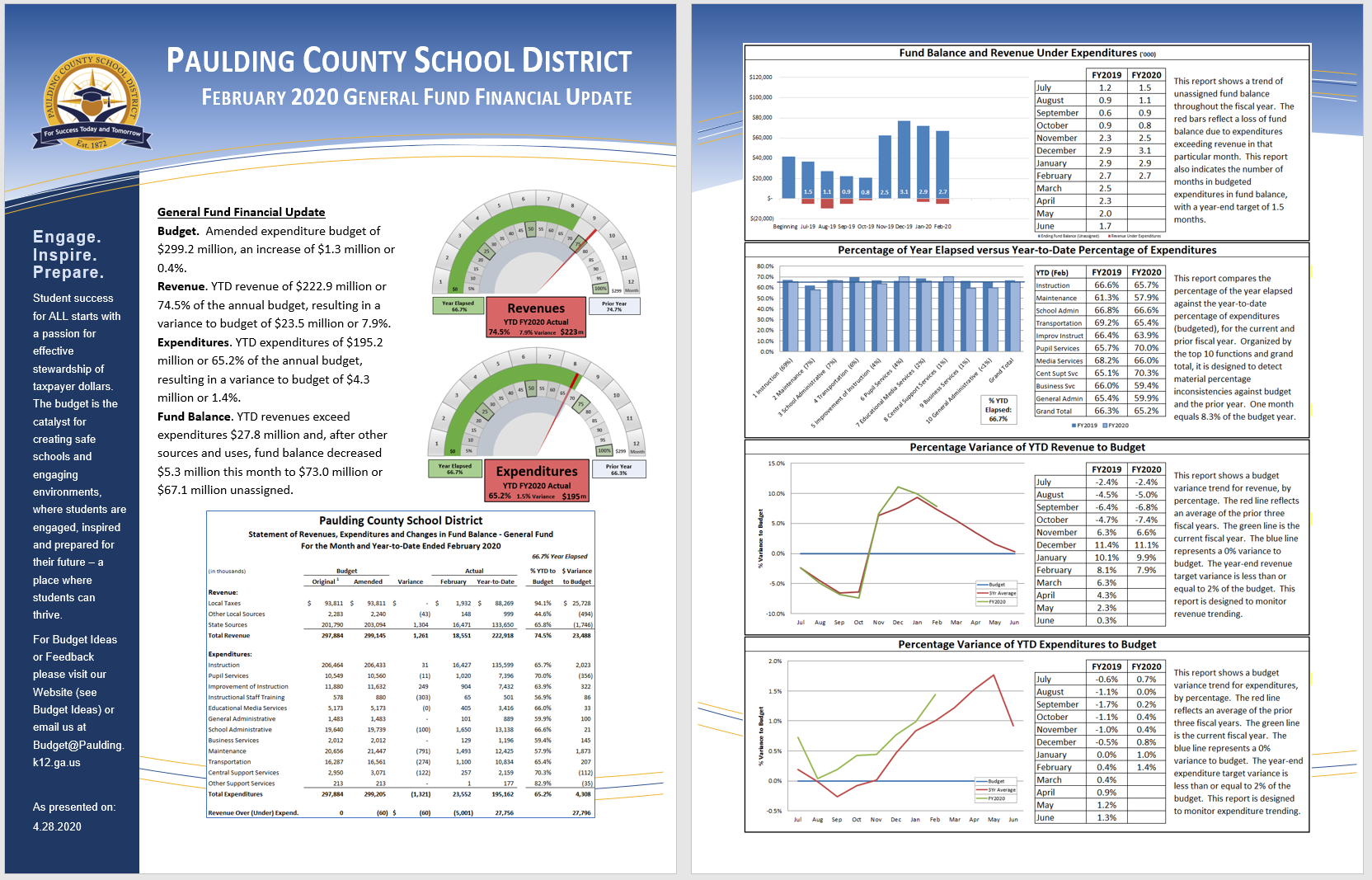 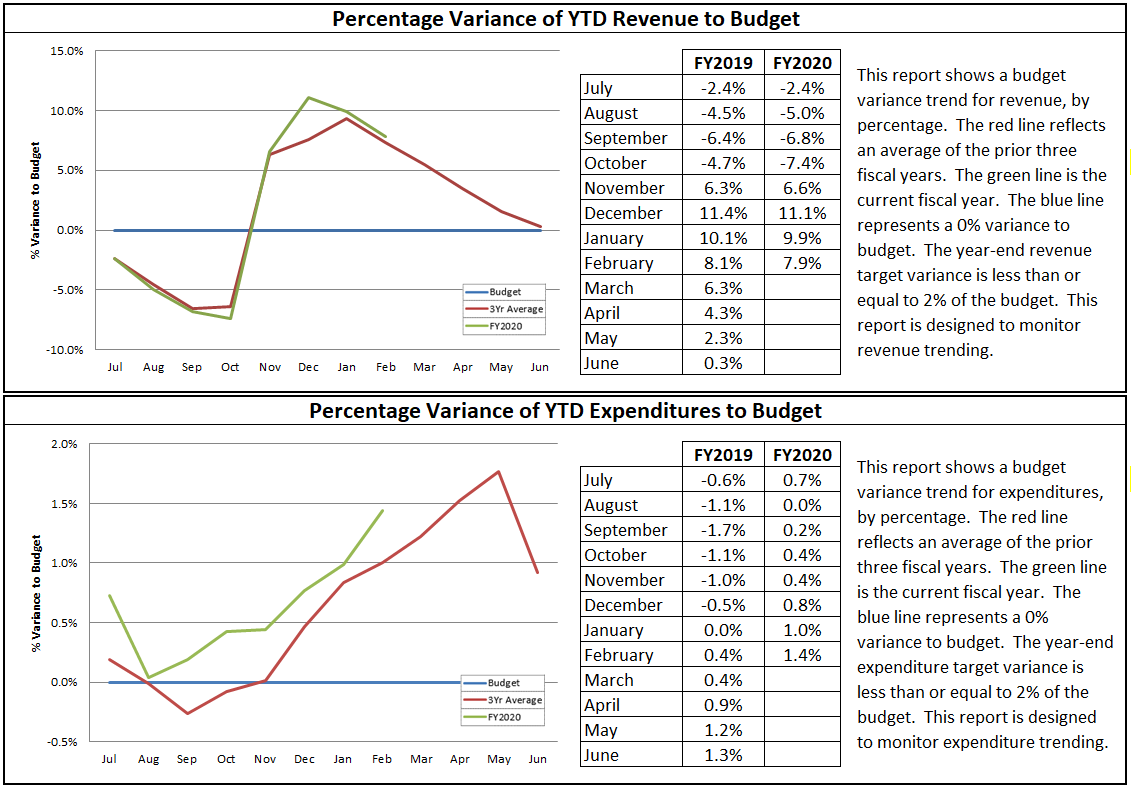